课堂纪律
1、请商家务必用天猫店铺ID加入，比如XX旗舰店，否则会被取消听课资格。
2、在听课中不要发与课程无关的内容，否则会请出会议。
3、有问题请直接把问题写在答疑区块，聊天室问题不作答。4、课后会有10分钟答疑，可以提前整理问题。
天猫家装服务新商家培训
凡星
项目背景：50.7%，大量的客户放弃购买！！
用户认为通过淘宝网购买家具产品时，配送方面遇到的最大问题是不提供安装服务（50.7%）
消费者需要
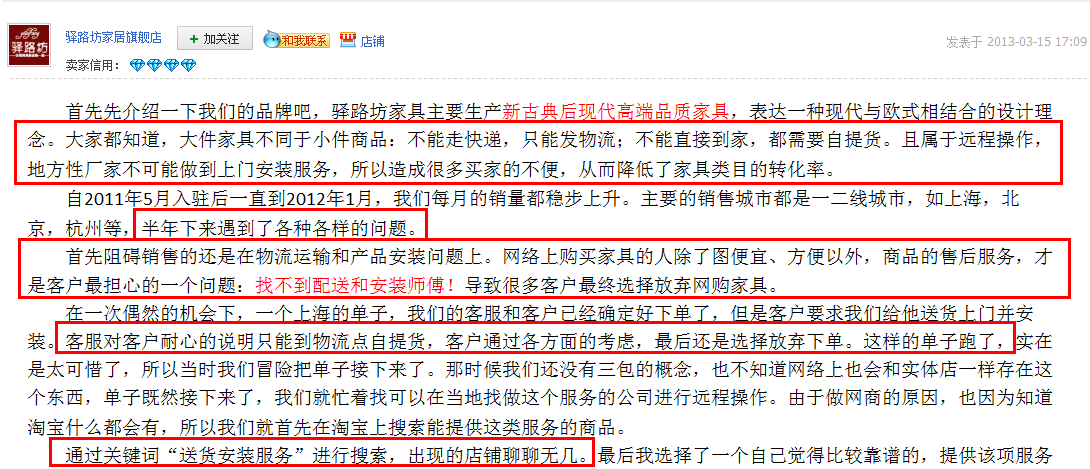 http://bangpai.taobao.com/group/thread/15419439-280815960.htm?spm=0.0.0.0.oNQAbt
项目简介（What）
家装服务项目旨在解决买家在网购家装产品（尤其是大件商品）时，产品无法通过传统快递服务送至买家家中的难题。

    集合社会化服务商的力量，帮助商家完成：
    1）干线服务（货物从发货地到买家当地城市）；
    2）同城配送服务（货物经由干线后，从当地提货点配送至买家指定地点）注：隐含免费搬到7楼的服务
    3）安装服务（如：家具等品类需要人工拼接安装，拆除包装，摆放，清理操作现场）。
产品全面讲解—detail 服务覆盖地区
http://detail.tmall.com/item.htm?spm=a220m.1000858.1000725.71.16c272&id=13054178004&is_b=1&cat_id=2&q=%B3%B2%C1%D6
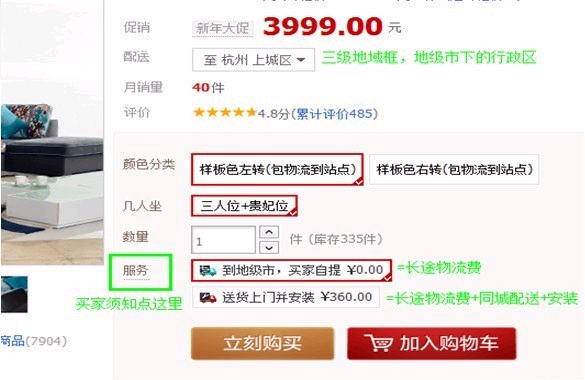 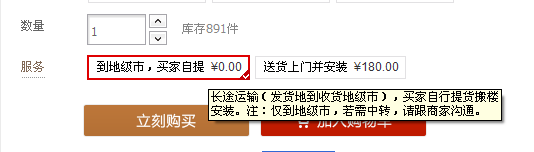 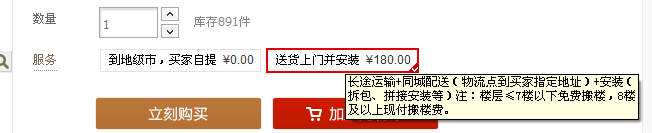 1 考虑到很多商家九成以上的商品是包了物流价，8月1号开始，干线已经全部变成0，
送货上门并安装=干线（0）+同城配送+安装费用                 到地级市，买家自提=干线（0）
如果商品价是包含干线价，两个选项不用动；如果商品价是裸价，有两种方法处理：要么 把干线价加入商品价成为包物流价 ，要么 把自提选项去掉，干线价加到 送货安装服务选项 上。
2  特别注意利用 detail上的“服务”
买家须知
1、当您选择了“到地级市，买家自提”服务时，货物是从发货地送到买家所在城市的物流点，买家需自行到指定的物流点提货，不会送到买家所在具体的行政区。（在detail页面上选择的行政区不再适用）
2、“送货上门并安装”服务由第三方服务商完成，并非商家提供，关于服务，请在给商家评分中给予理解，谨慎评分。
3、请买家就收货地址的特殊情况（垄断搬运服务、电梯或楼道太小、房门太窄、施工故障、道路修建、小区不支持货车进入/停留等）事先与商家沟通，以避免后期服务（送货上门等）无法进行或正常完结，若买家仍坚持服务继续进行，需按市价支付额外的费用（注：平移费用为货物卸点到买家楼下，往往是停车位置与买家楼梯口的平面移动费，每隔20米为一个单位，10元/单位/方收费，最低按一个立方起算）。
4、“送货上门并安装”服务，如需搬楼，第三方服务商免费提供7楼及7楼以下的搬楼服务，8楼及8楼以上楼层，买家需按市价支付额外的搬楼费用（20元/层/立方）。
5、仓储：第三方服务商通知到货之日起，买家不应无限期拖延收货，若买家不能收货的，第六天起开始收仓储费10元/立方/天（最低按一个立方起算）。
6、“送货上门并安装”服务仅限于商家商品描述中所涵盖的标准配置产品。
7、“送货上门并安装”服务仅限于室内操作，不提供高空作业、吊装等室外作业。 
8、 买家原因引起的退/换货，买家需承担交易过程中实际产生的所有费用（运费、服务费等）。
9、由于家装商品属特殊运输，如遇特殊情况（如，道路受阻、天气原因等）时，服务（“送至当地”、“送货上门并安装”）将合理顺延时间。在商家提前与买家沟通和告知的情况下，买家不能以该理由拒收。
10、 交易中产生的其他问题，将参照支付宝争议处理规则进行处理。
产品全面讲解--detail 服务覆盖地区2
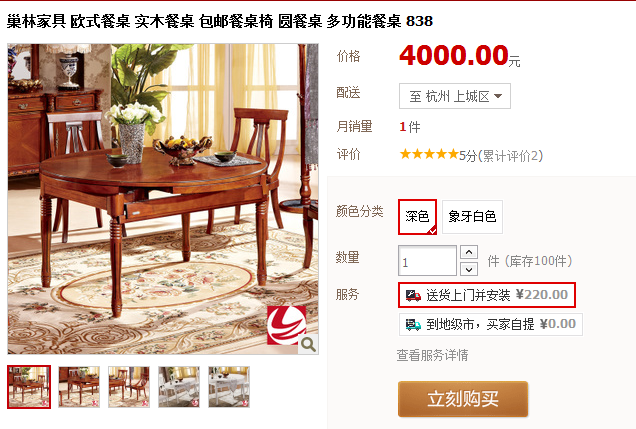 1
1.  送货上门安装不是城市的所有地区都能覆盖，如重庆有40个区，服务覆盖的是大概25个，如果绑定两个选项，选择第26个区，仅出现“自提”选项  http://detail.tmall.com/item.htm?spm=a220m.1000858.1000725.71.16c272&id=13054178004&is_b=1&cat_id=2&q=%B3%B2%C1%D6
2.  服务支持购物车，但是不支持套餐；但是服务支持搭配宝
3.  服务必选一项才可下单
4.  服务拍下，服务费可以修改（最低改为0.01）
商家入驻服务体系
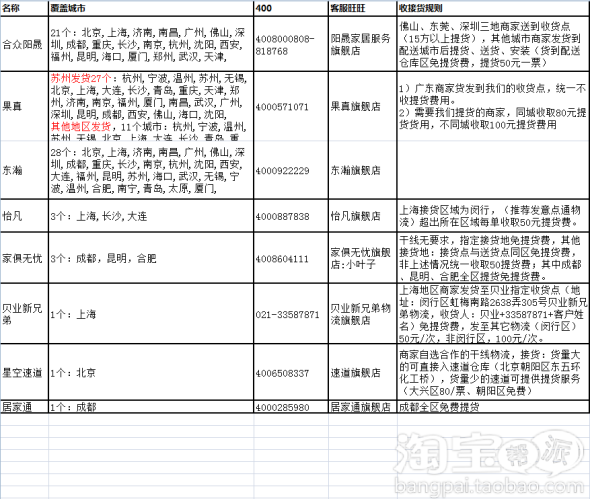 23个发货家具产地：东莞,佛山,深圳,广州,北京,福州,莆田,厦门,苏州,南京,徐州,成都,天津,上海,廊坊,济南,南宁,长沙,湖州,杭州,宁波,绍兴,武汉
产品全面讲解--服务模版设置
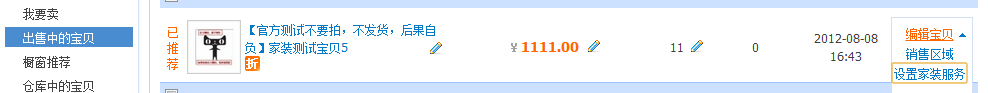 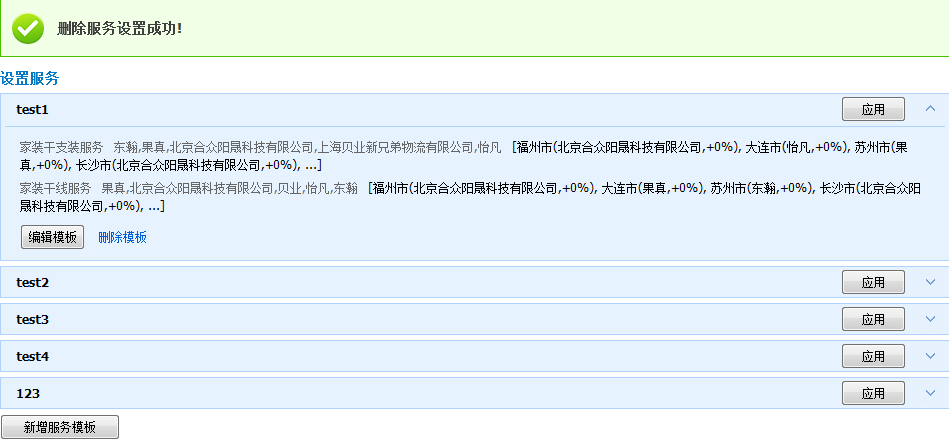 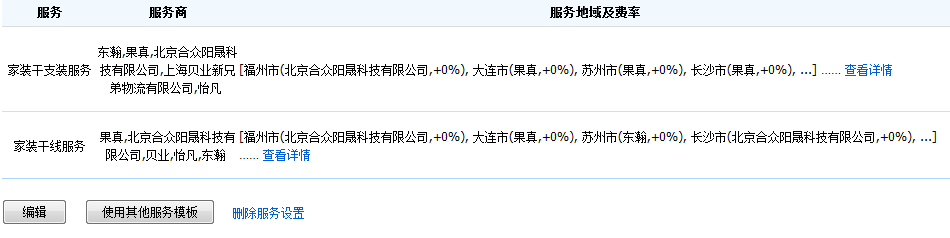 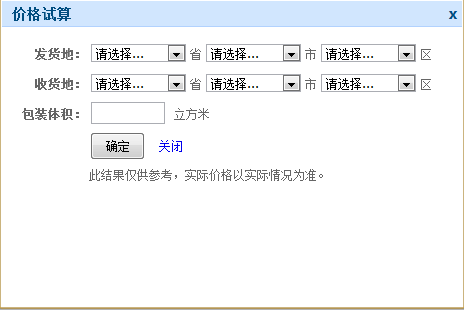 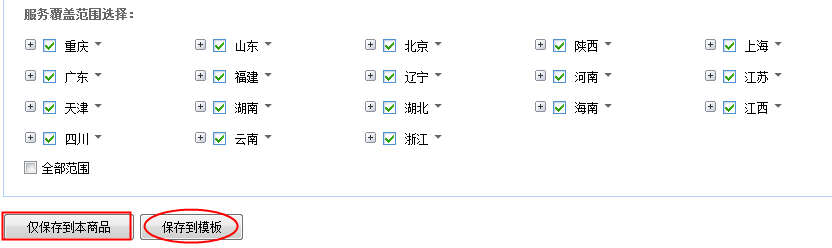 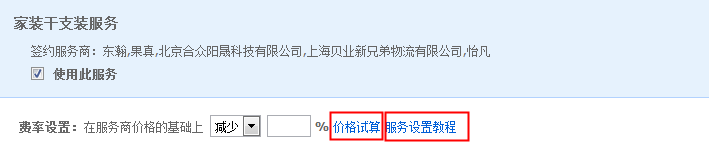 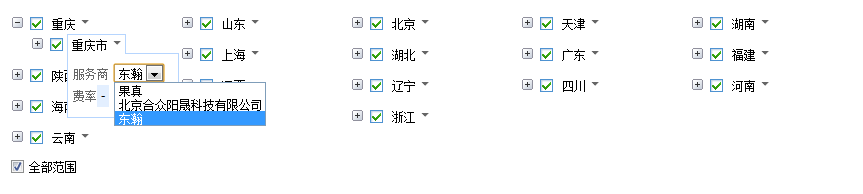 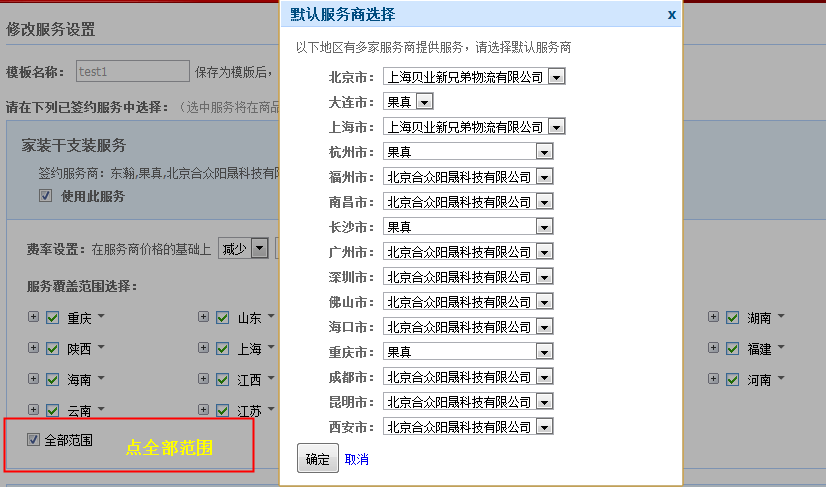 服务设置讲解--虚拟服务商特别说明
虚拟服务商就相当于商家自己联系服务商，虚拟服务商的默认价格为100，商家自行±百分比
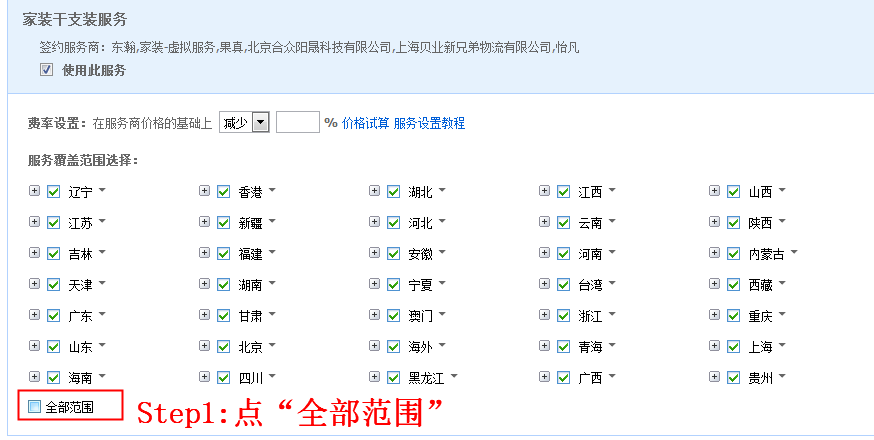 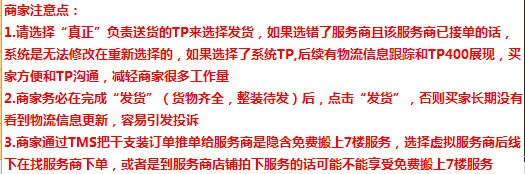 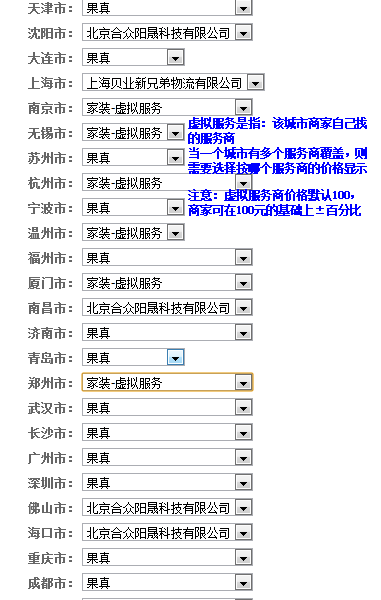 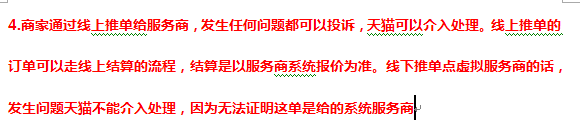 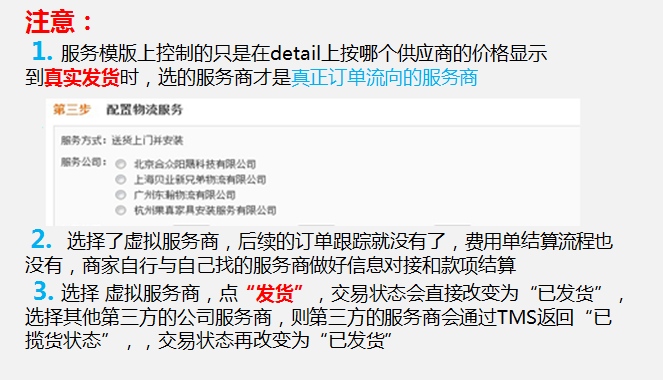 3.选择虚拟服务商，点“发货”，交易状态会直接改变为“已发货”；选择其他系统服务商，在点“发货”后，服务商接单，则直接变为“已发货”；如服务商拒单，则跳转回发货页面，再次选择服务商发货
产品全面讲解—发货页面
注意：
1.如买家无使用购物车，能合并发货的一定要合并发货，选择一个订单进入发货页面，点击“添加订单”把其他要合并的添加到一起（同一买家&同一收获地&同一服务类型）
如果小件的不设置，商家就不能使用发货时的“合并发货”功能，因为该商品没有绑定服务，系统无法判断，商家也无法有合并后服务价
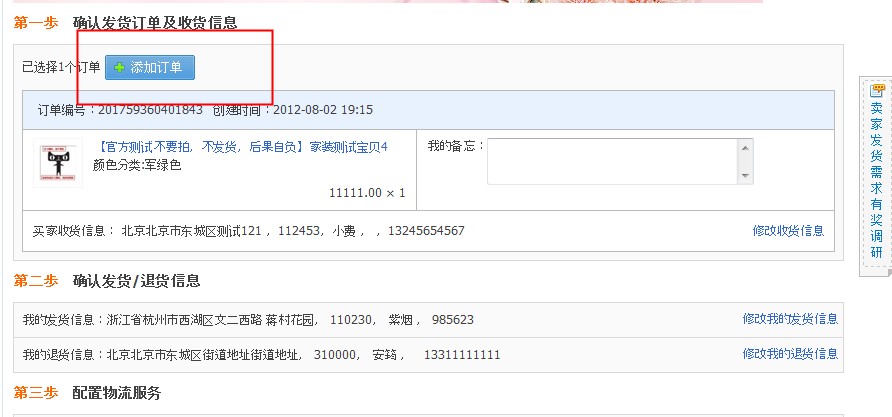 2.注意：如果商家没有发系统服务商指定的干线，一定要把物流名称+物流电话+物流到货的区域备注清楚
注意：选择虚拟服务商的，包装信息和商家备注会自动隐藏，不用填写，因此，后续货物商家自行跟踪）
商家选择服务商发货时一定要确认好了在选，如果选错了服务商且该服务商已接单的话，系统是无法修改在重新选择的。
产品全面讲解--服务跟踪
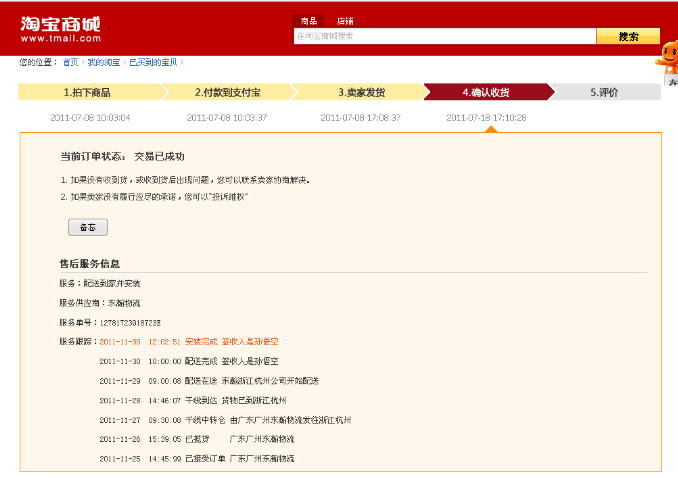 产品全面讲解-- 买家--“已买到宝贝”
买家在“已买到宝贝”里，点此服务，跳转到服务详情页面，如果该订单已经发货，会锁定该订单对应的服务商，会显示服务商的旺旺亮灯，和服务商的400电话，告知所有客服。
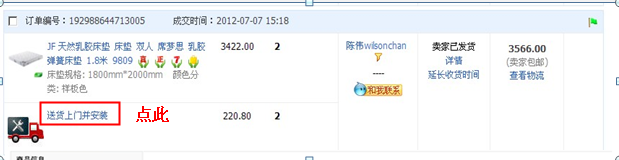 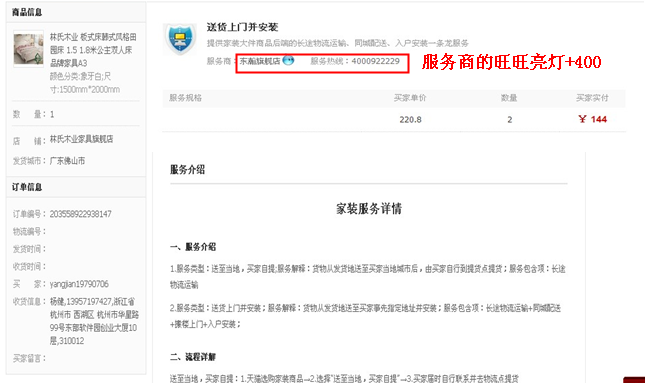 费用单结算--界面
1. 签订代扣款协议&设置密码（“物流管理”—“仓储管理”）
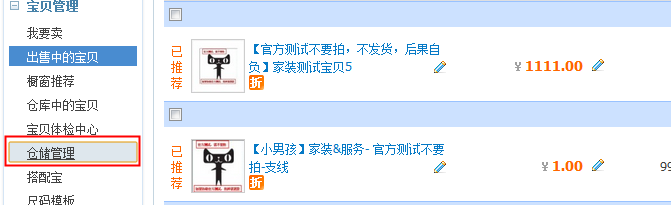 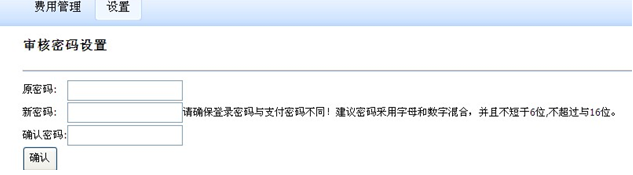 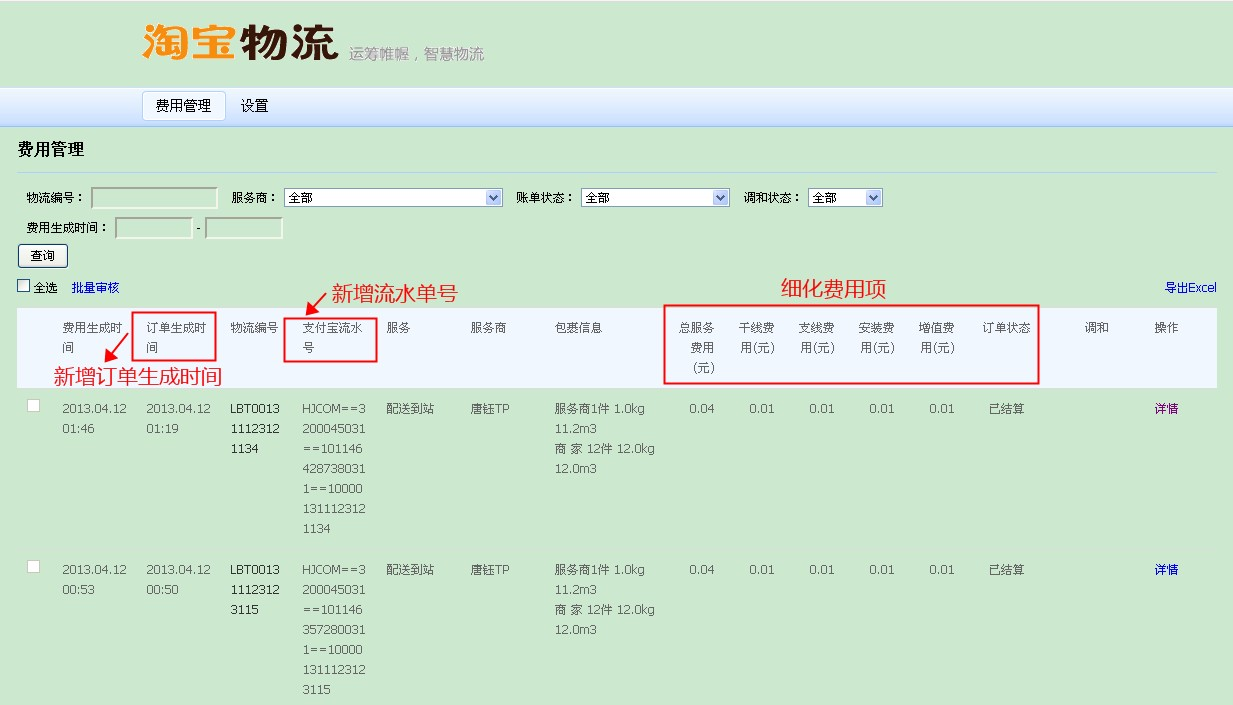 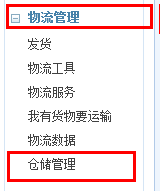 2. 审核费用单
超时未结算订单查询展示
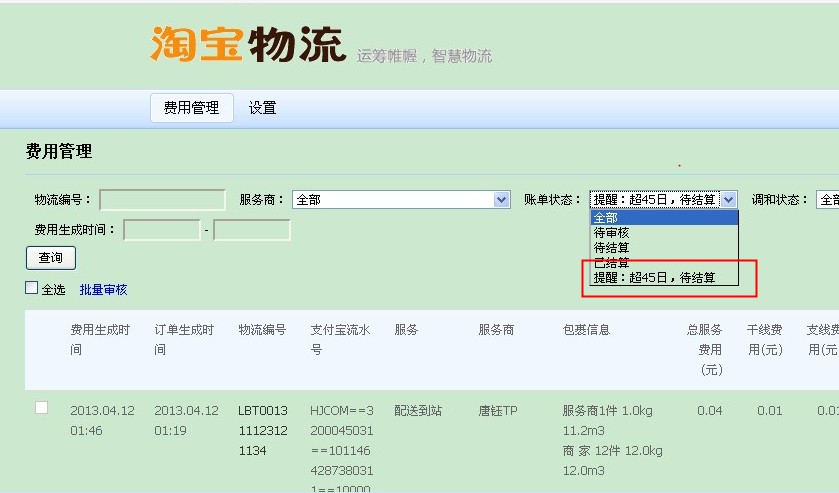 费用单结算—规则
费用单生成规则：
满足两个条件时，费用单才会生成：1.配送商上传物流费用+2 交易订单状态为“成功”或“关闭”；
此单据产生后，必须由卖家审核后，才会打款给配送商（由支付宝代完成，从卖家账户向配送商账户扣款）
只有状态为“待审核”，且关联的调和单不存在或者调和单状态不为“调和中”，卖家才可以审核对应的费用单；
用户可以查阅配送商和卖家上传的包裹件数和体积、配送商上传的物流费用数据，还可以点击右侧的“详情”链接，查看物流订单详情；
费用单生成后5个自然日内必须审核，如果逾期未审核，且同时没有关联的调和单，则系统自动审核并发送提示邮件和旺旺消息给卖家；
费用单生成后5个自然日内，卖家提出调和，若“调和失败”则系统不会再自动审核扣款，后续需要卖家手动审核；
费用单生成后5个自然日内，卖家提出调和，如果状态“调和中”则系统不会再自动审核扣款；
费用单生成后5个自然日内，卖家提出调和，如果“调和成功”则系统会再次启动倒计时，再次经过5个自然日，如果在此期间卖家没有提出新的调和，则系统自动审核扣款；
费用单生成后5个自然日内，卖家提出调和，如果“调和成功”则系统会再次启动倒计时，再次经过5个自然日，如果在此期间卖家再次提出调和则如5）和6）中逻辑执行；
卖家有且仅有两次申请调和机会；
费用单的状态有四个：待审核，费用单生成后的初始状态；待结算，费用单审核后，扣款未成功前状态；已结算，费用单扣款成功后状态；结算失败，超过30个自然日无法扣款成功后置为该状态；
卖家审核费用单时，系统弹出提示框要求卖家输入支付密码；
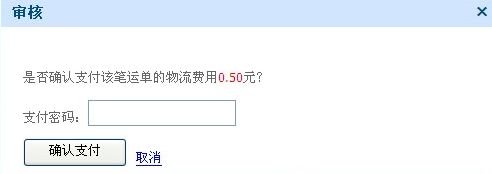 货物实操流程—送货
家装服务商家使用便利贴http://bangpai.taobao.com/group/thread/1054436-274582748.htm
流程： 商家准备好货→线上点发货→服务商接单→送货给服务商
送货单 
货物明细、买家地址&联系方式、店铺名称、服务类型、服务商名字
货物上
服务商名字+买家姓名+货物件数/+城市（所有订单，包含自提和三包）
示例：果真+张三+3/1+ 3/2 + 3/3
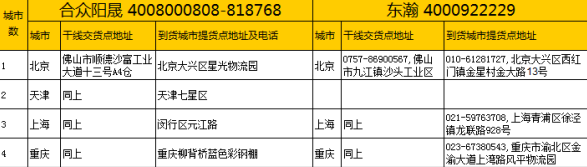 有问题，先加群，认真看好群公告

天猫家装服务体系  
                                          
一号群  213396007
二号群  998189771
三号群  1214668153



看完帮派还不能解决的问题请联系4008000808转7
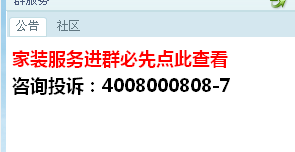 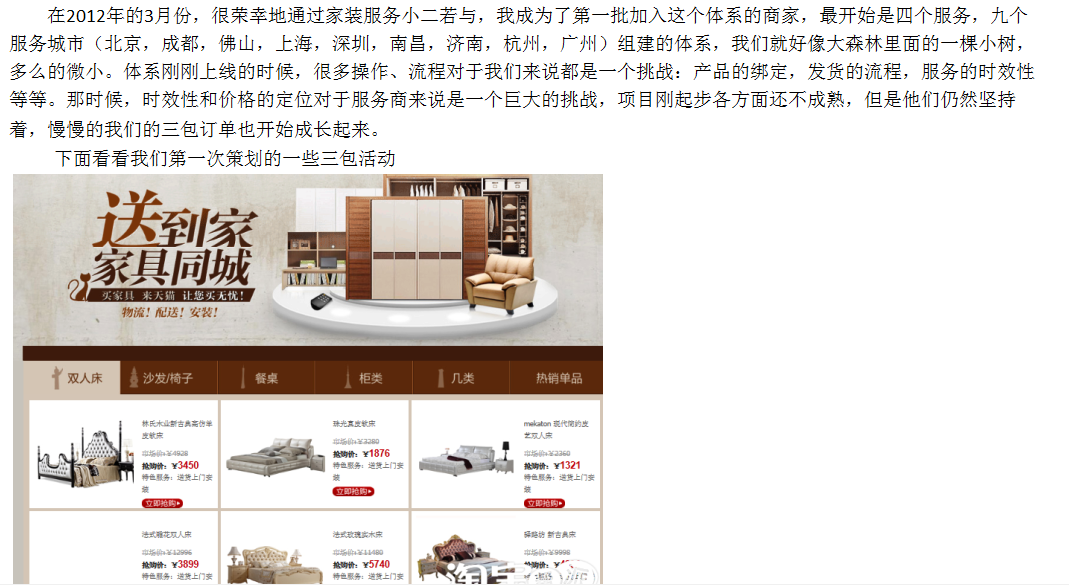 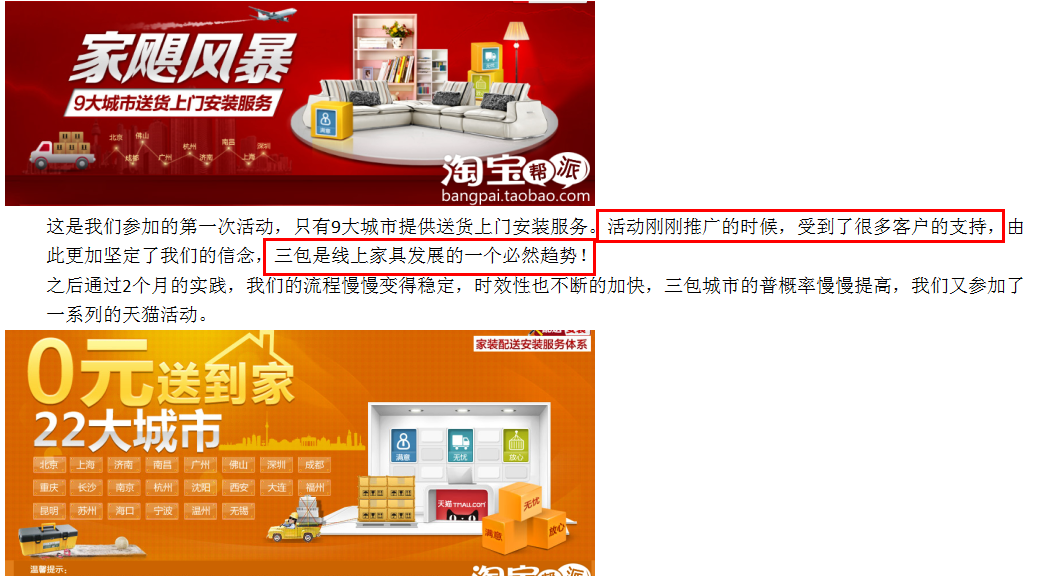 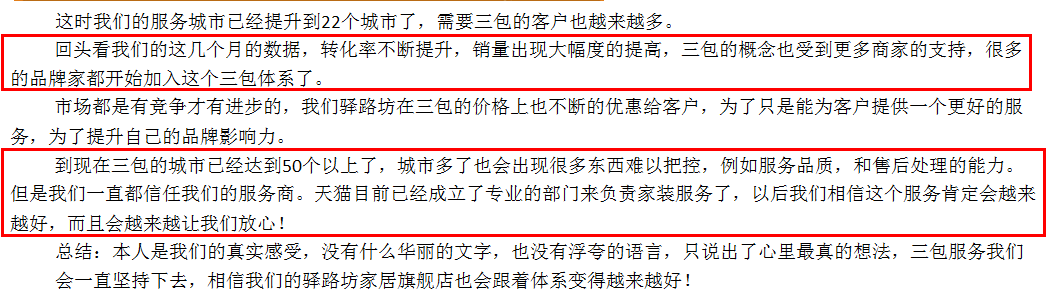 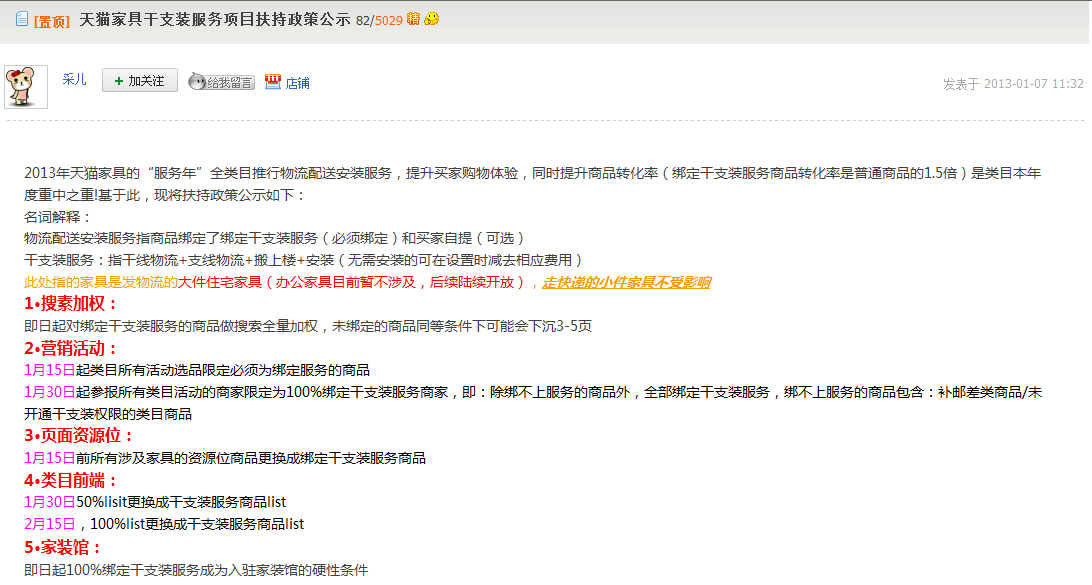 天猫家具干支装服务项目扶持政策
http://bangpai.taobao.com/group/thread/1054436-279684116.htm
附件1
系统服务商81个覆盖城市：
深圳市 北京市 上海市 广州市 沈阳市 东莞市 佛山市 苏州 成都市 青岛市 重庆市 杭州市
武汉市 西安市 福州市 厦门市 天津市 南京市 长沙市 太原市 南昌市 宁波市 大连市 合肥市
昆明市 海口市 温州市 贵阳市 珠海市 中山市 扬州市 济南市 江门市 金华市 泉州市 
石家庄市 渭南市 无锡市 咸阳市 烟台市 郑州市 常州市 潮州市 河源市 湖州市 淮安市
惠州市 嘉兴市 揭阳市 丽水市 连云港市 茂名市 梅州市 南通市 清远市 衢州市
汕头市 汕尾市 韶关市 绍兴市 台州市 泰州市 宿迁市 徐州市 盐城市 阳江市 云浮市 湛江市 
肇庆市 镇江市  舟山市  淄博、长春、哈尔滨、银川、呼和浩特、宜昌、兰州、洛阳、抚顺
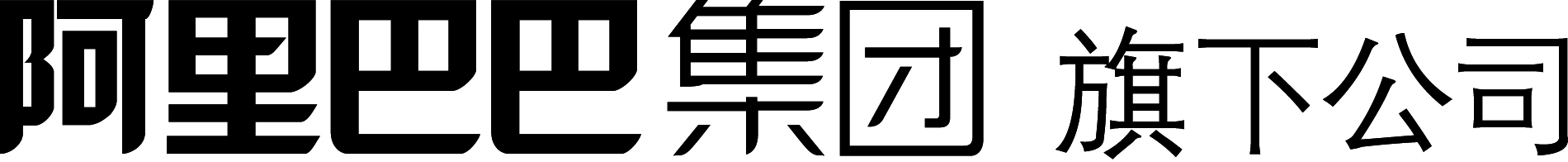